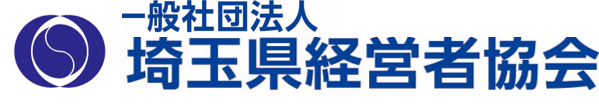 青年経営者部会共催
原会長杯争奪戦
会員親睦ゴルフ大会のご案内
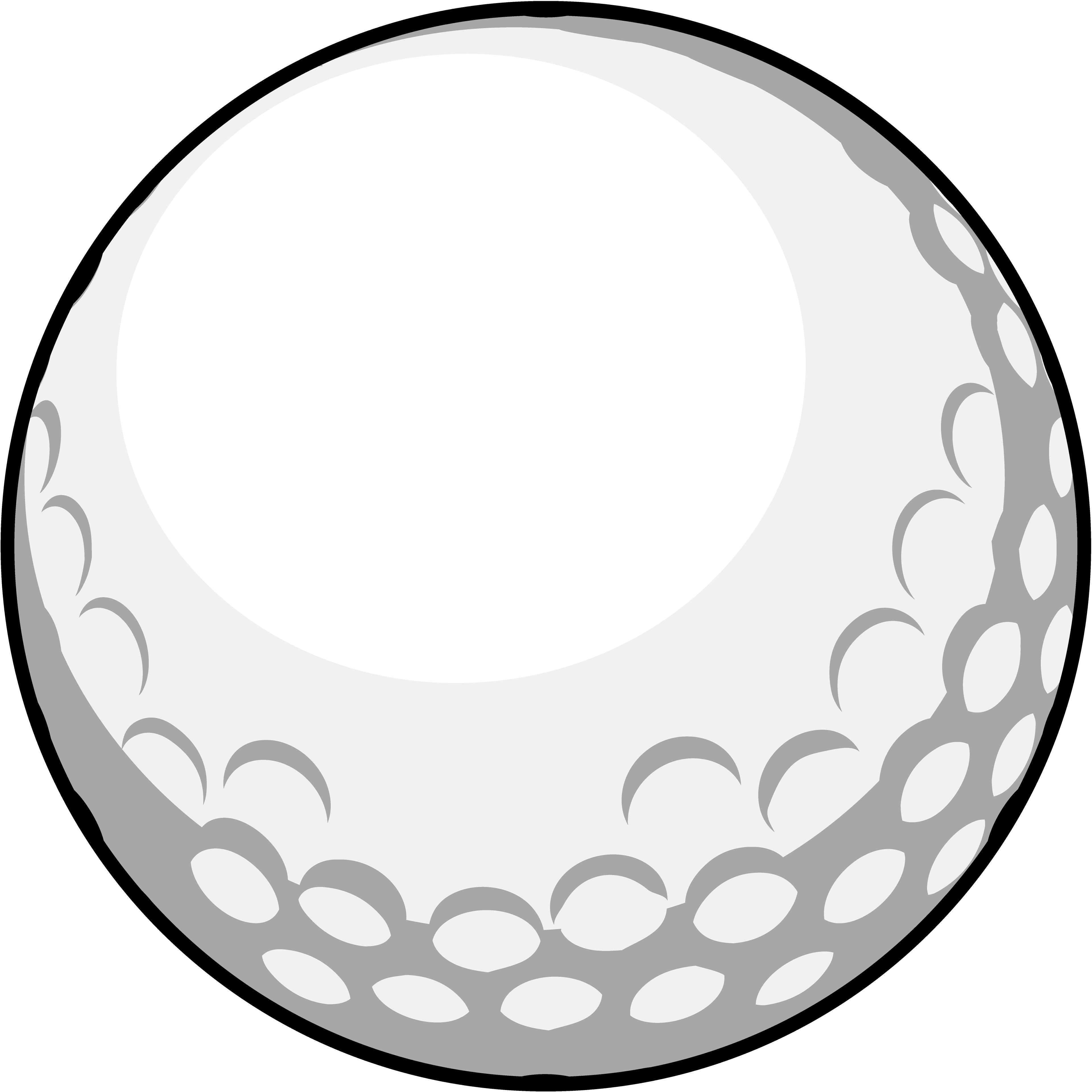 第７回
202５年 6月1３日(金)
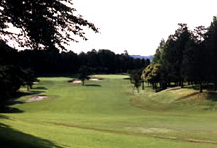 高麗川カントリークラブ
拝啓　時下ますますご清栄のこととお喜び申し上げます。
　第７回原敏成会長杯争奪「会員親睦ゴルフ大会」を以下の通り、高麗川カントリークラブ（18H、6,788ヤード、パー72）にて開催いたします。昭和47年開業の老舗ゴルフクラブで、自然の地形を生かしたクオリティの高い戦略ホールが評判のコースです。
　会員さま同士の親睦と交流を深める絶好の機会でもありますので、お早めにエントリーしていただき、初夏の新緑に囲まれた爽快なプレーをご堪能ください。　　　　　　　　敬具
振込み先銀行に☑をお願いします　　□埼玉りそな銀行　大宮西支店　普通　0372212
　　　　　　　　　　　　　　　　　　　□武蔵野銀行　　　本店　　　　普通　0044419
Ｆａｘ 048-641-0924　会員親睦ゴルフ大会　参加申込書　　   申込日　  月  　日